МКДОУ АГО «Ачитский детский сад «Улыбка»-филиал «Ачитский детский сад «Тополек»Вторая младшая группа «Акварельки» Руководитель: воспитатель  Дунаева Ирина Александровна
Три медведяАмина Минниахметова и мама Альбина Ильдаровна
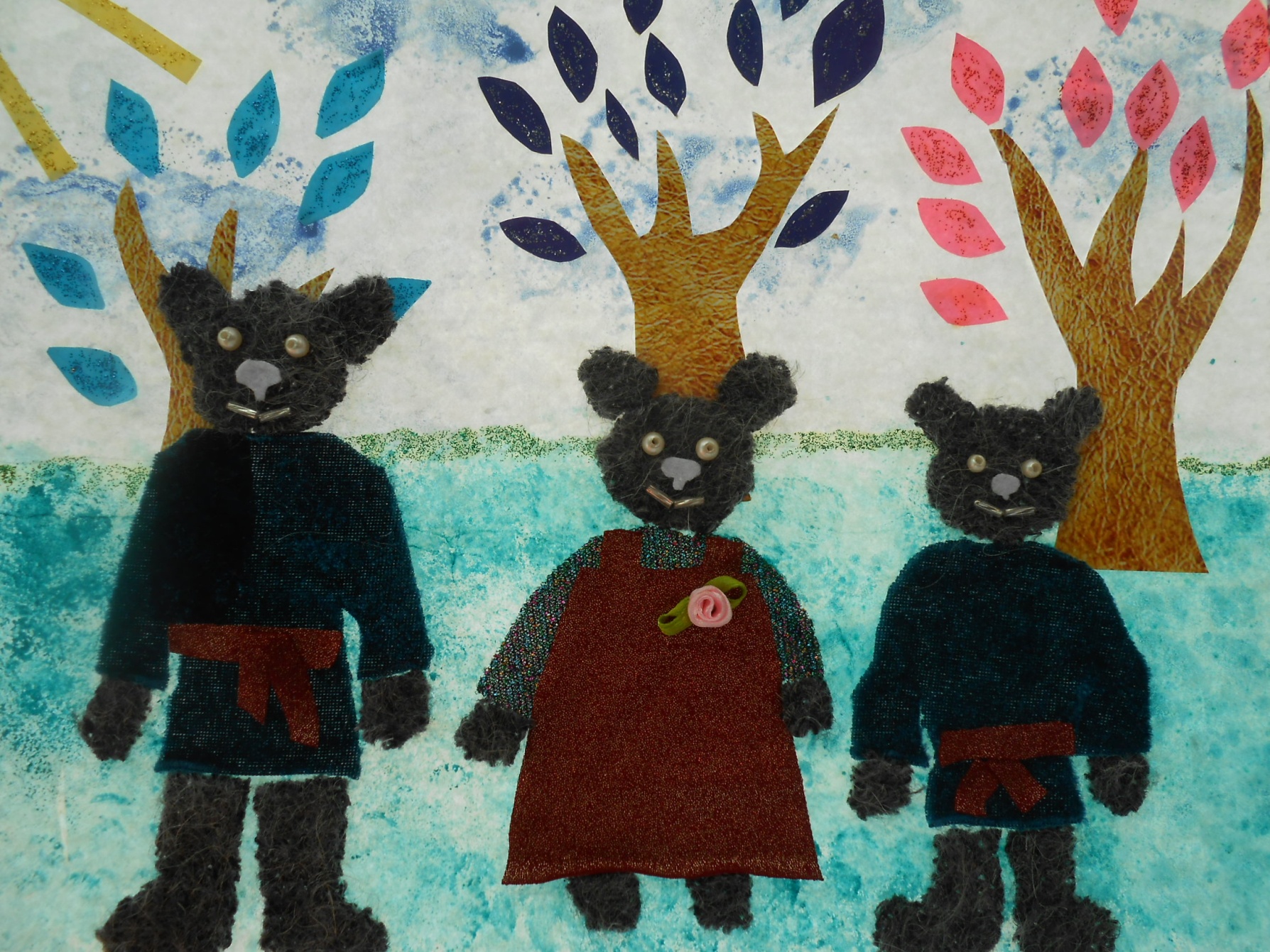 Зайчик и Лисичка из сказки «Заюшкина избушка»
Вячеслав Воронин и мама Светлана Викторовна
«Волчок – серый бочок»Остап Юрченко и мама Ольга Алексеевна
«Заинька –зайка» 
Семен Собянин 
и 
мама Надежда Анатольевна
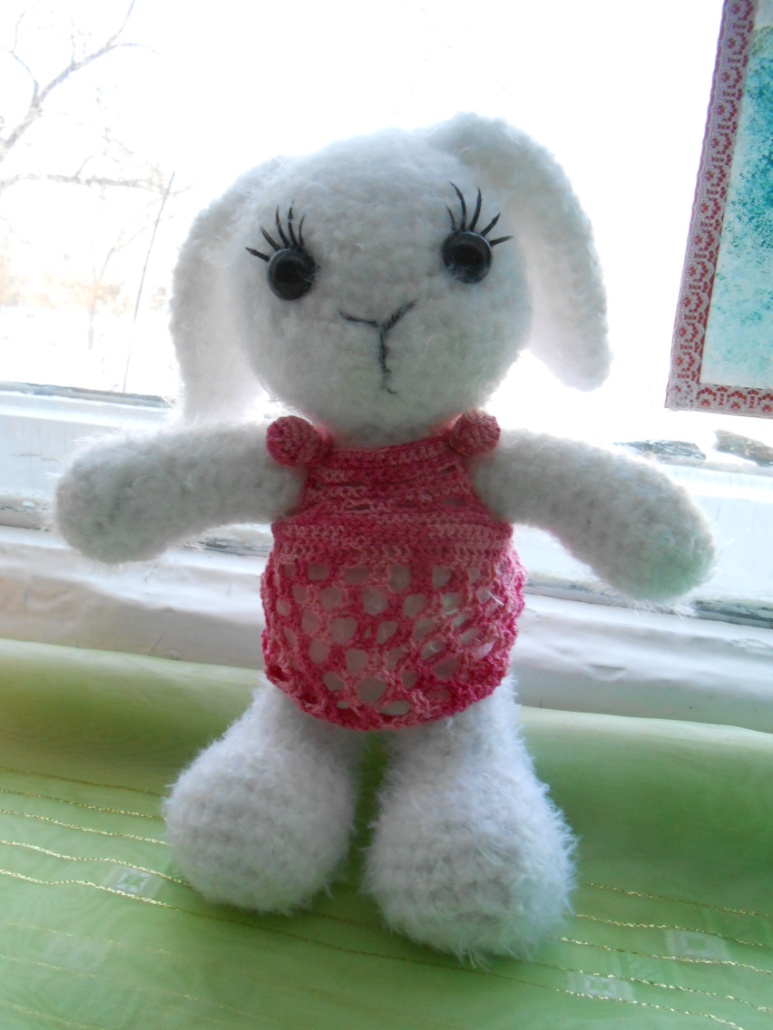 «Лягушка-квакушка»
Савелий Некрасов 
и 
мама Людмила Александровна
«Лиса, при беседе краса»Анна Назарова и мама Надежда Юрьевна
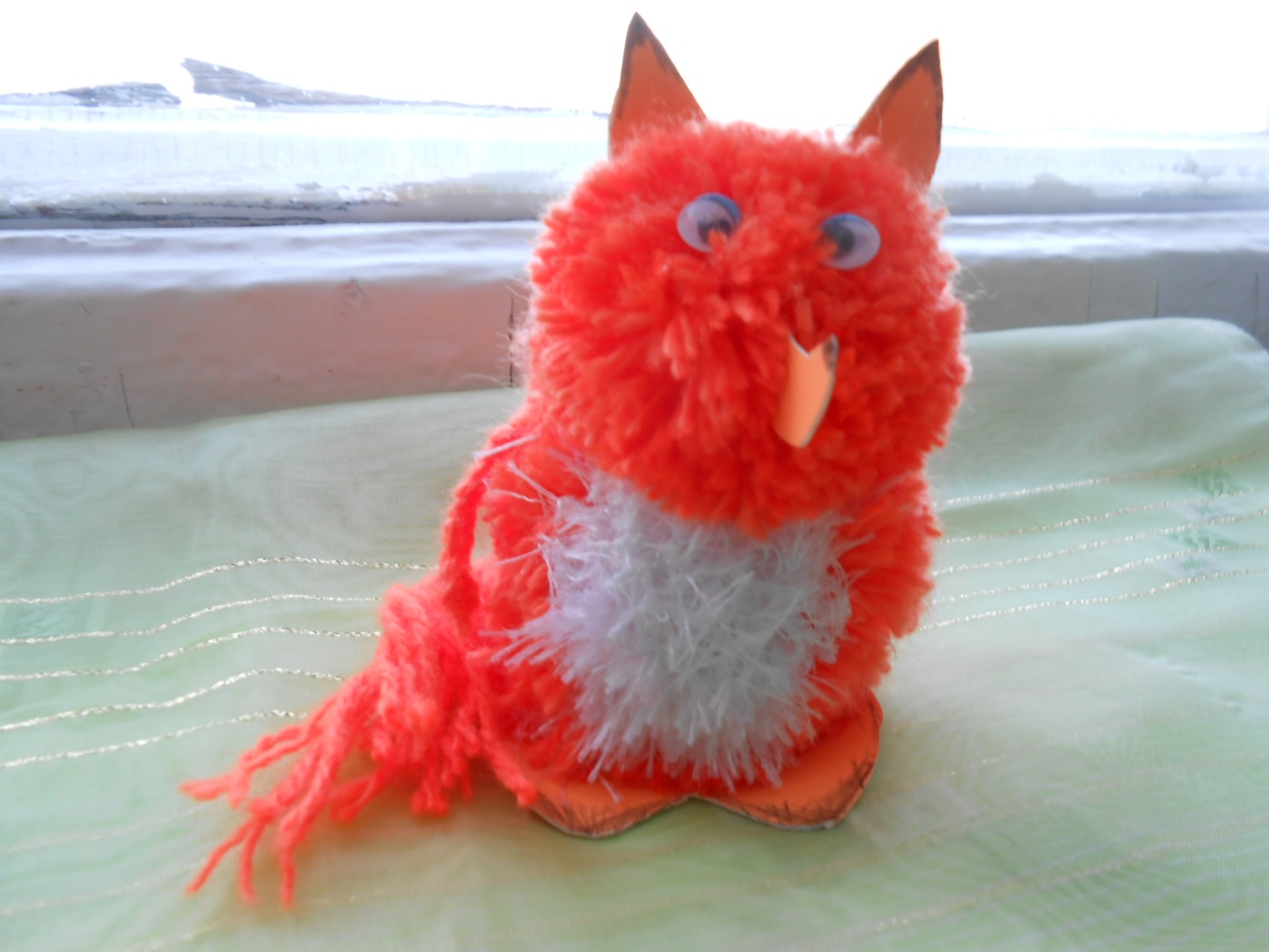 «Мышка-норушка» Арсений Другов и мама Екатерина Петровна
«Курочка-ряба»Григорий Винокуров и мама Надежда Александровна
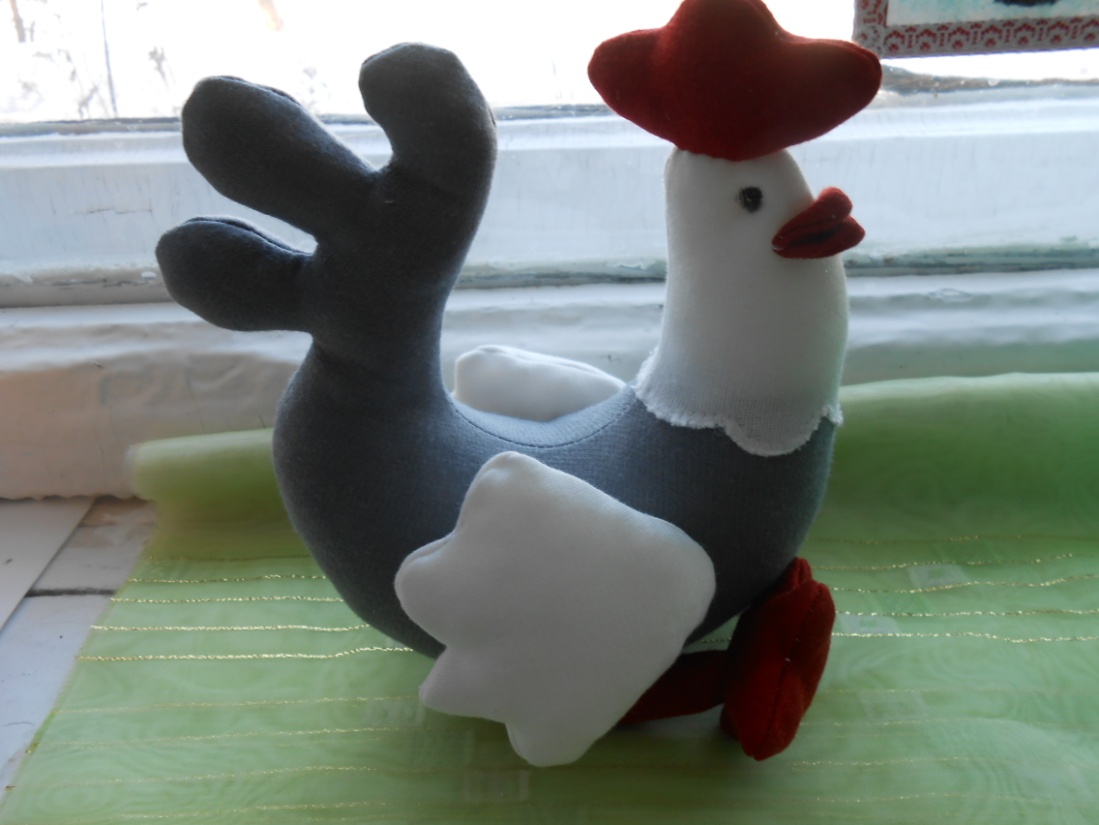